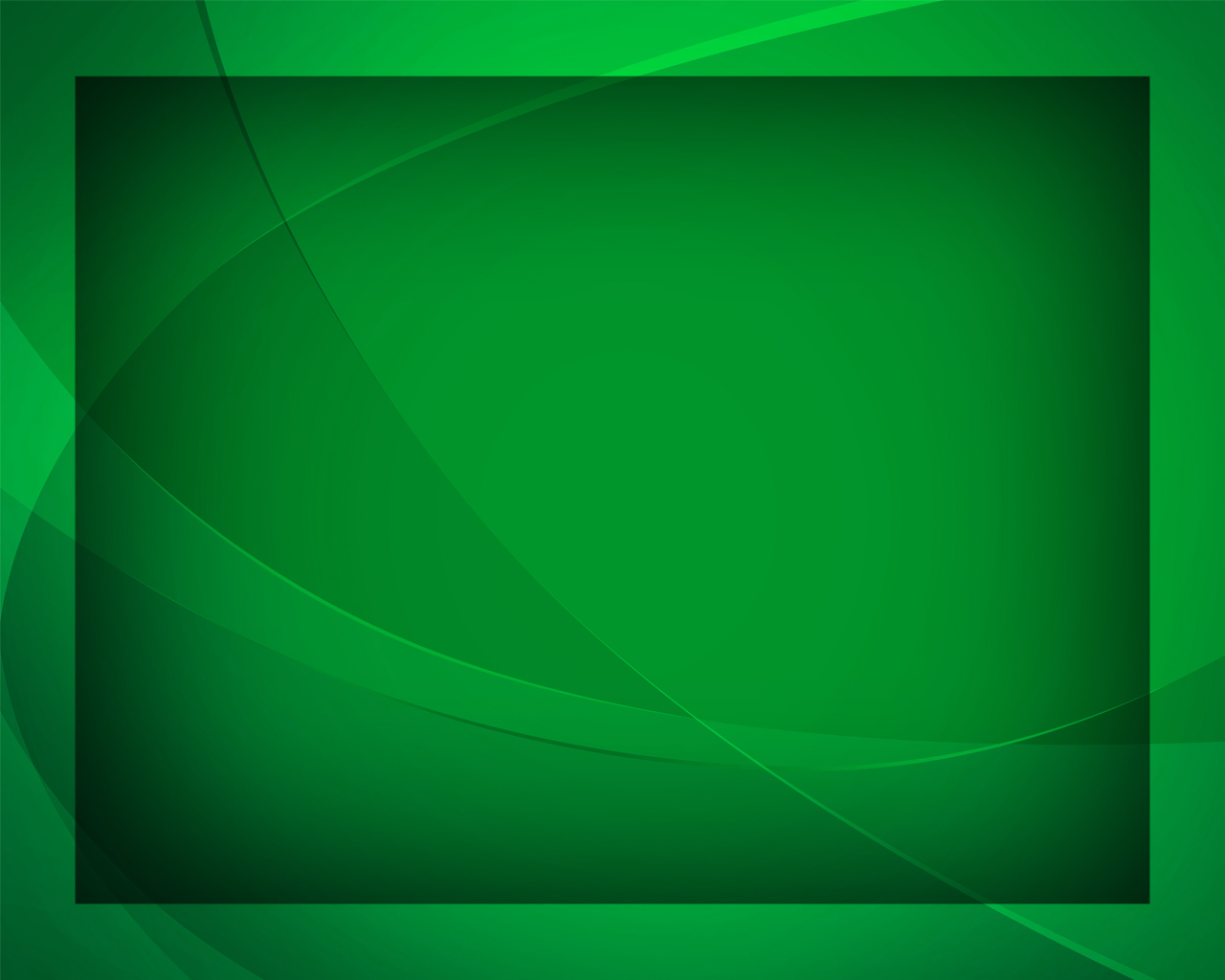 Благодарим Тебя, наш Бог
Гимны надежды №308
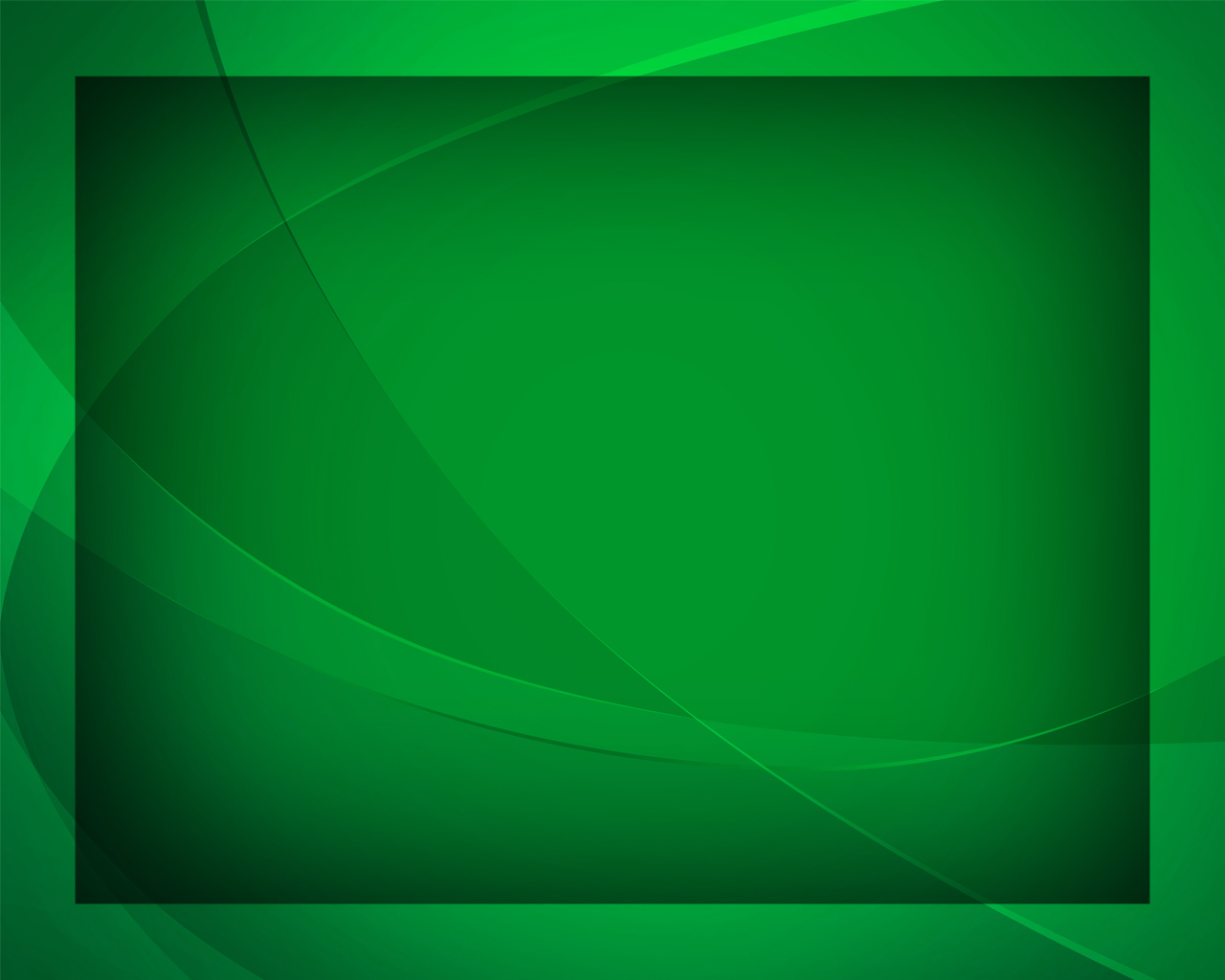 Благодарим Тебя, наш Бог, 
За всю любовь Твою,
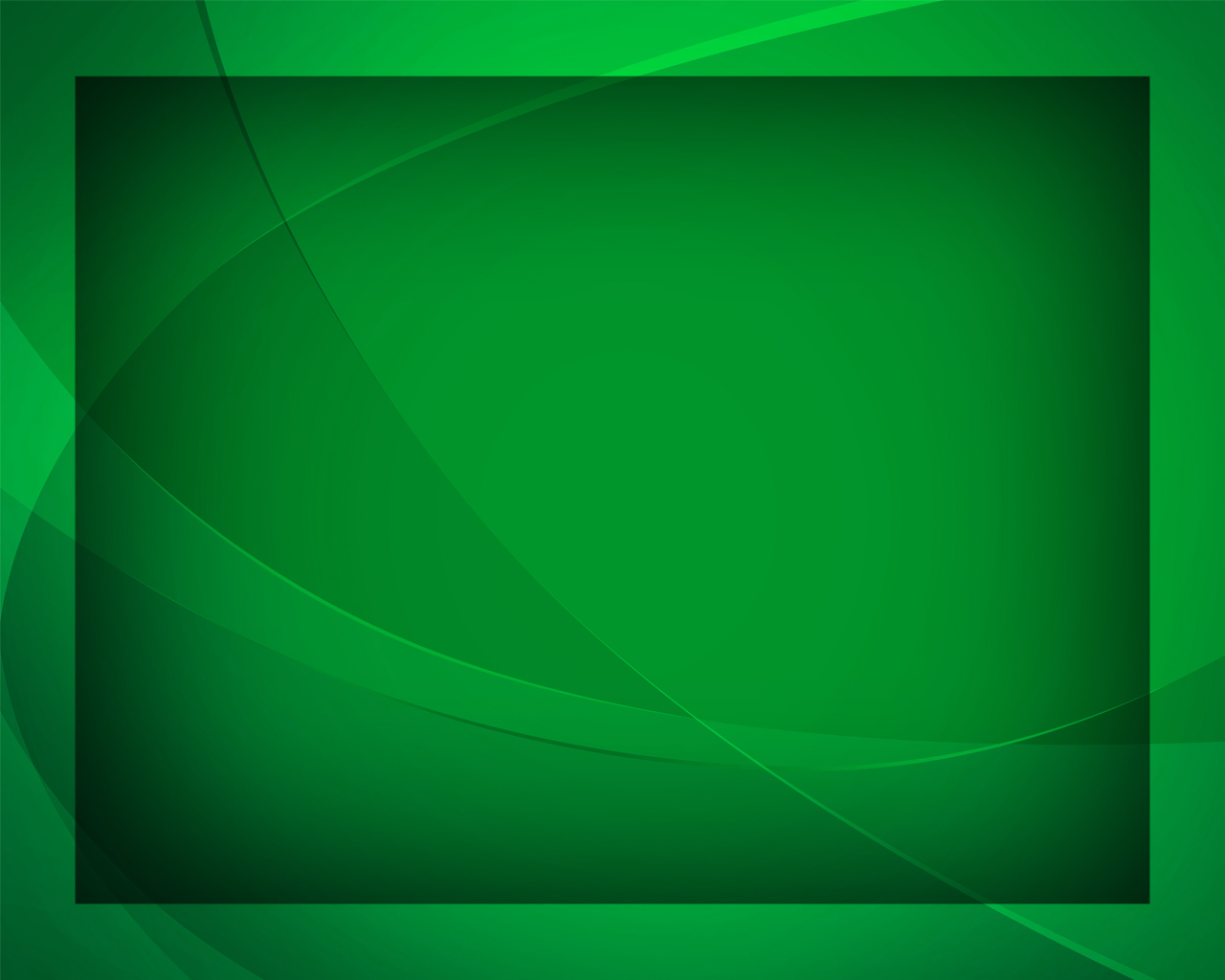 За то, что Ты свершить помог 
Нам Вечерю сию
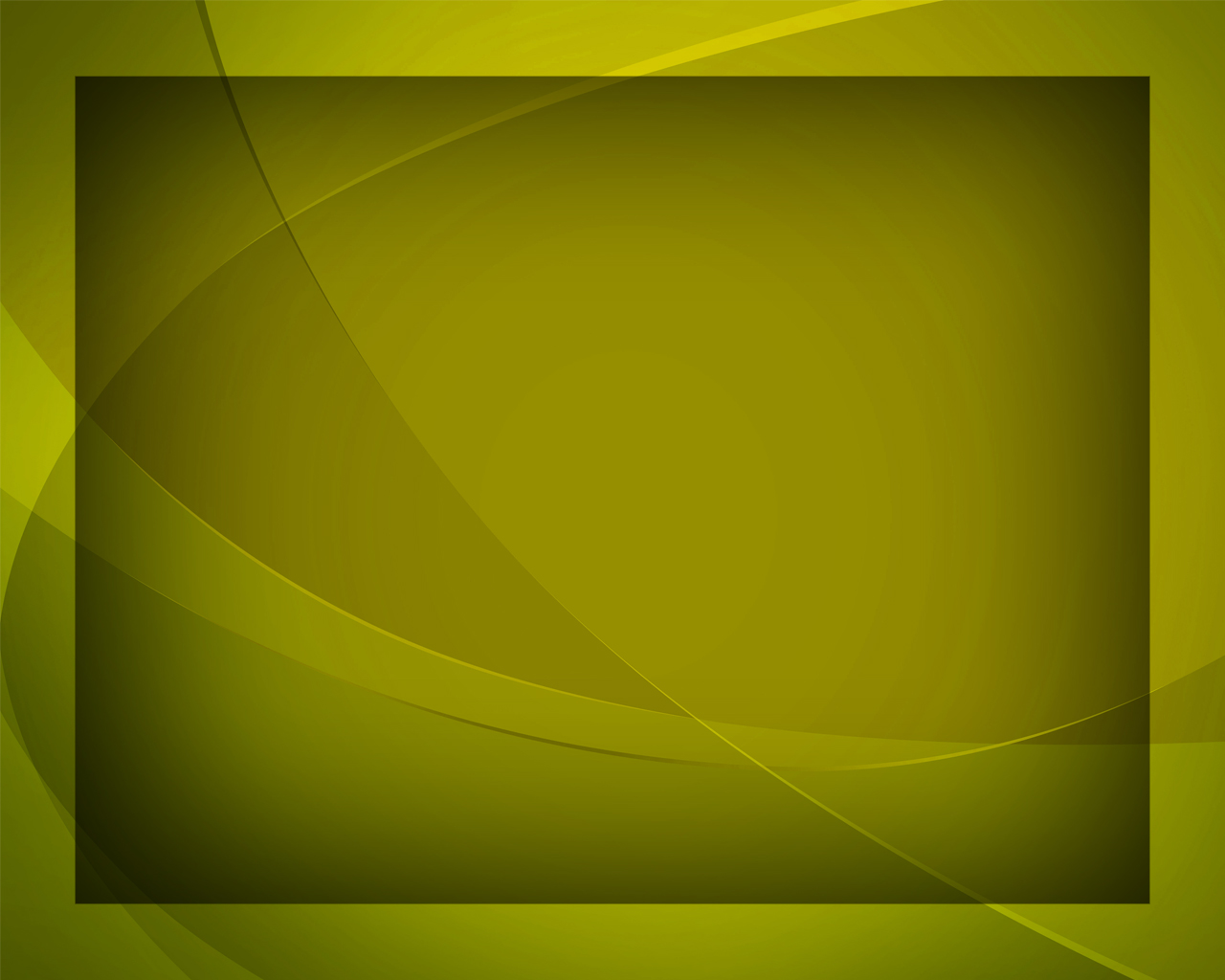 За то, что Ты свершить помог 
Нам Вечерю сию
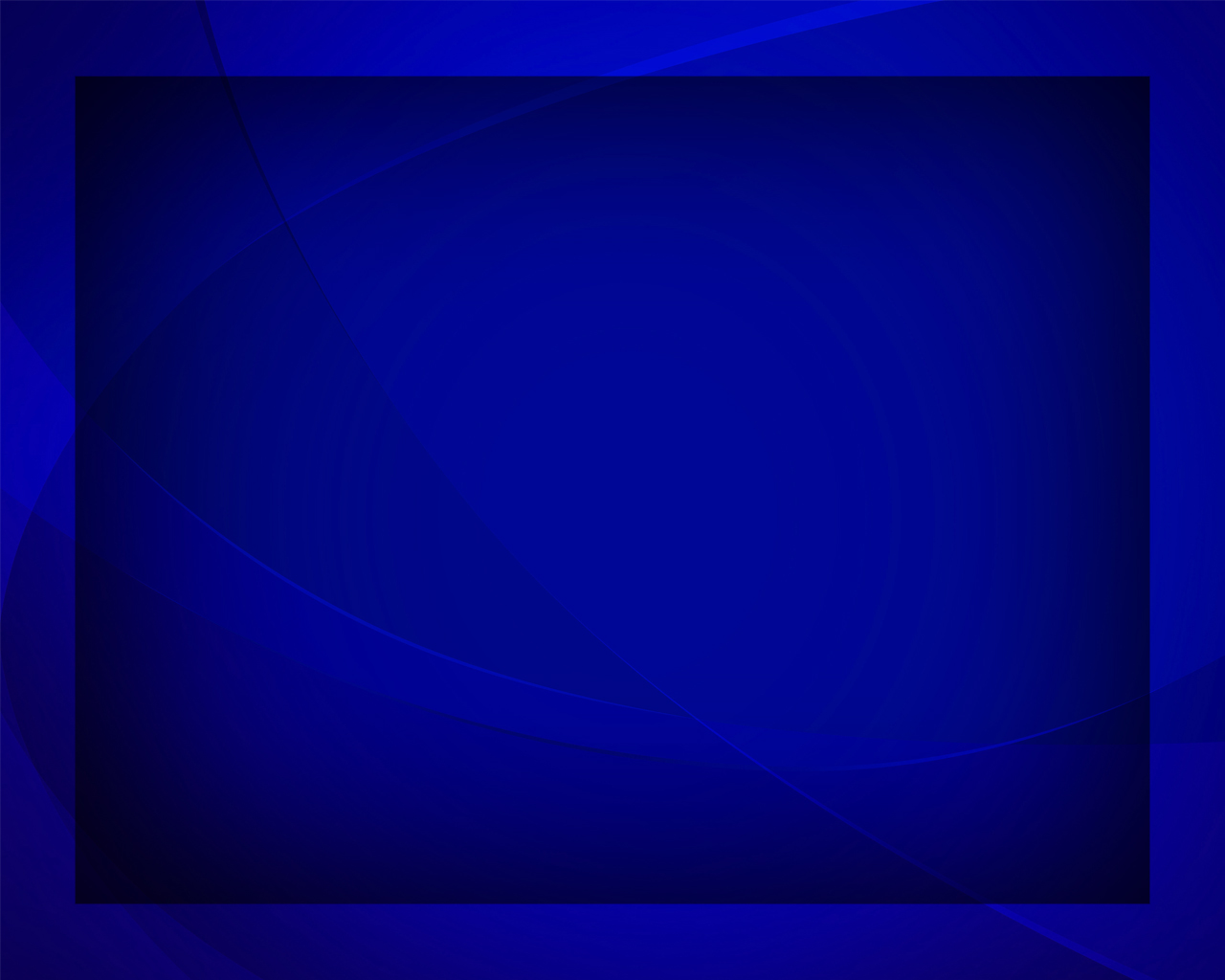 Мы славим сердцем и душой 
Голгофский подвиг Твой,
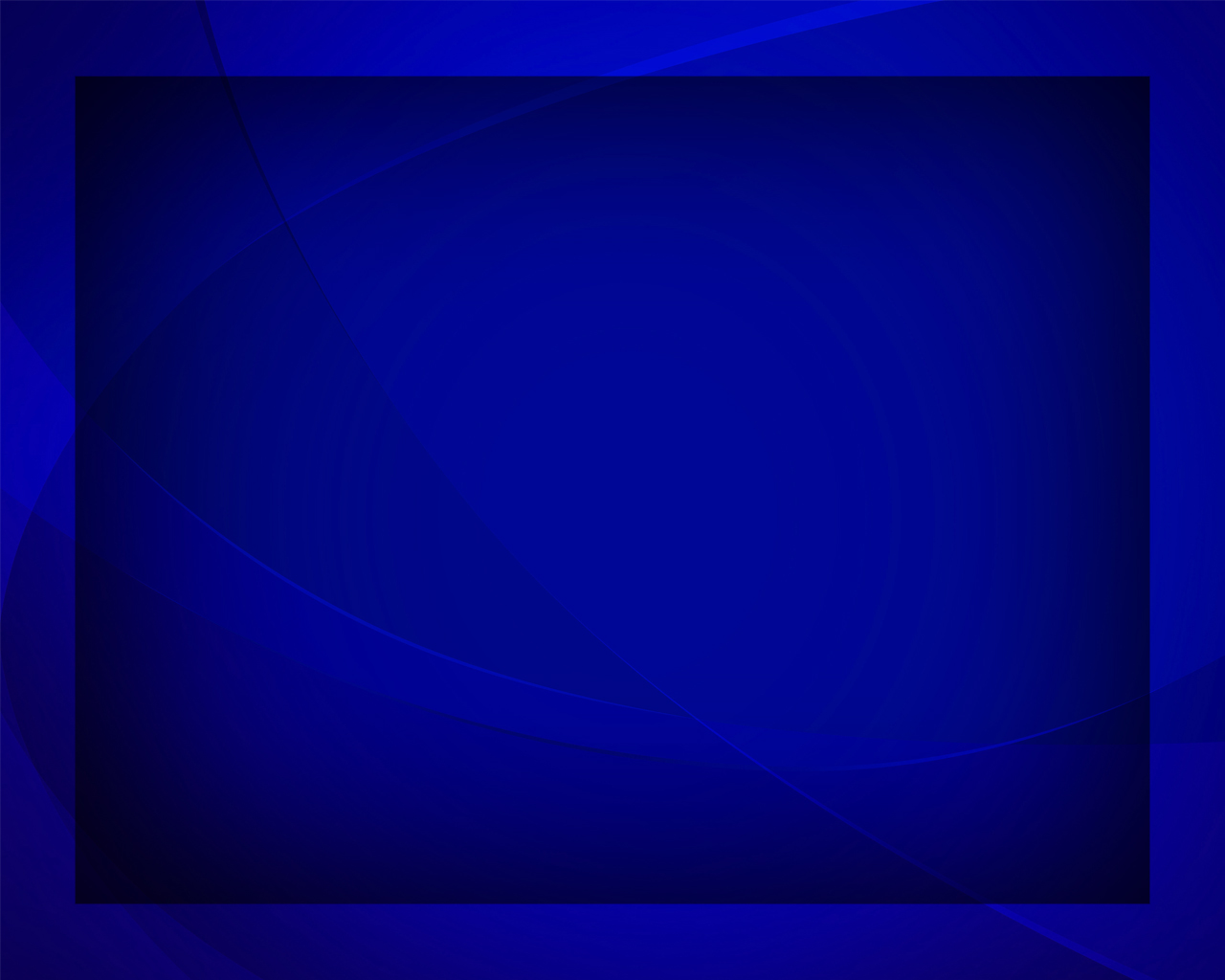 Ведь Ты за нас 
там пострадал 
И жизнь 
Свою отдал,
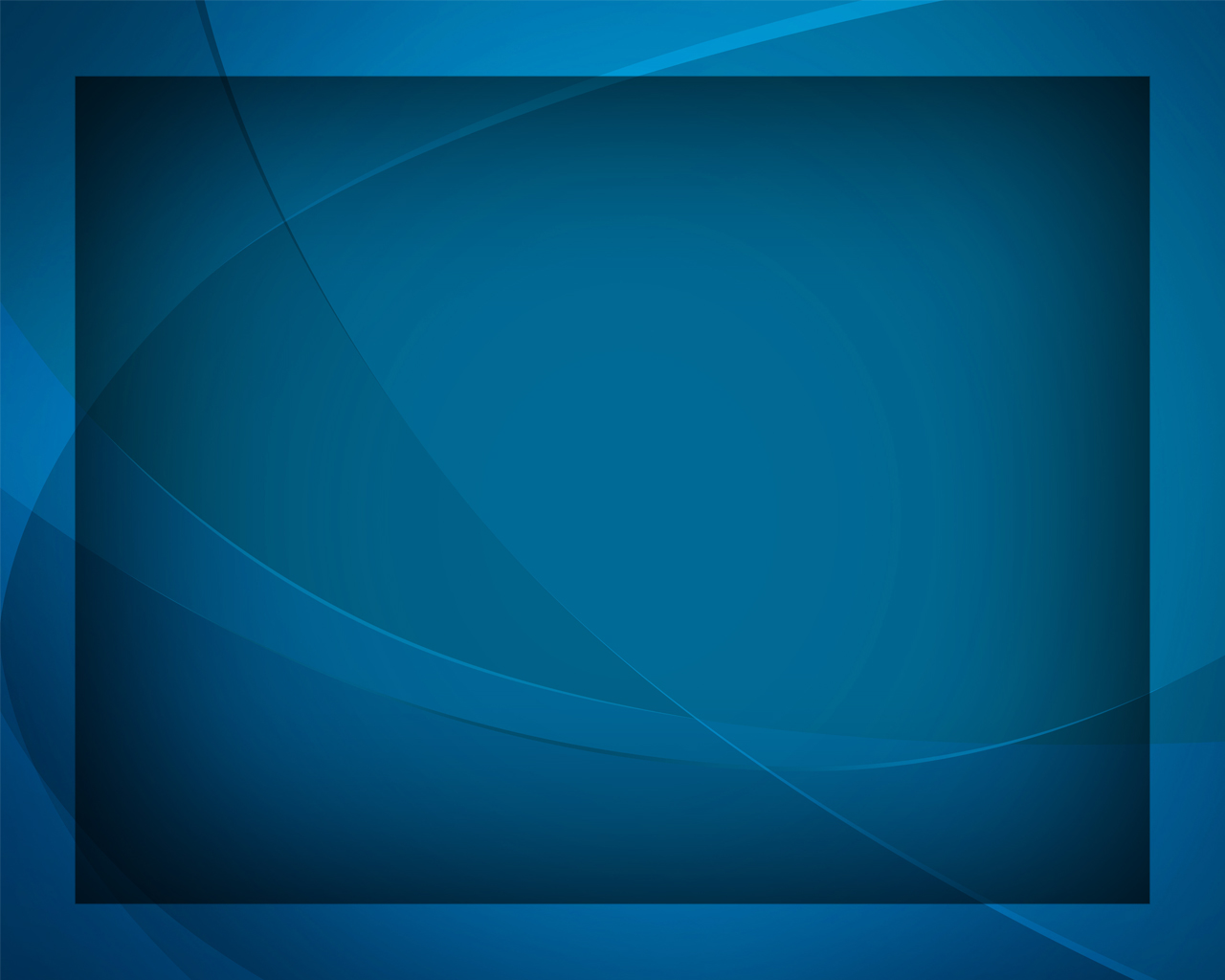 Ведь Ты за нас 
там пострадал 
И жизнь 
Свою отдал,
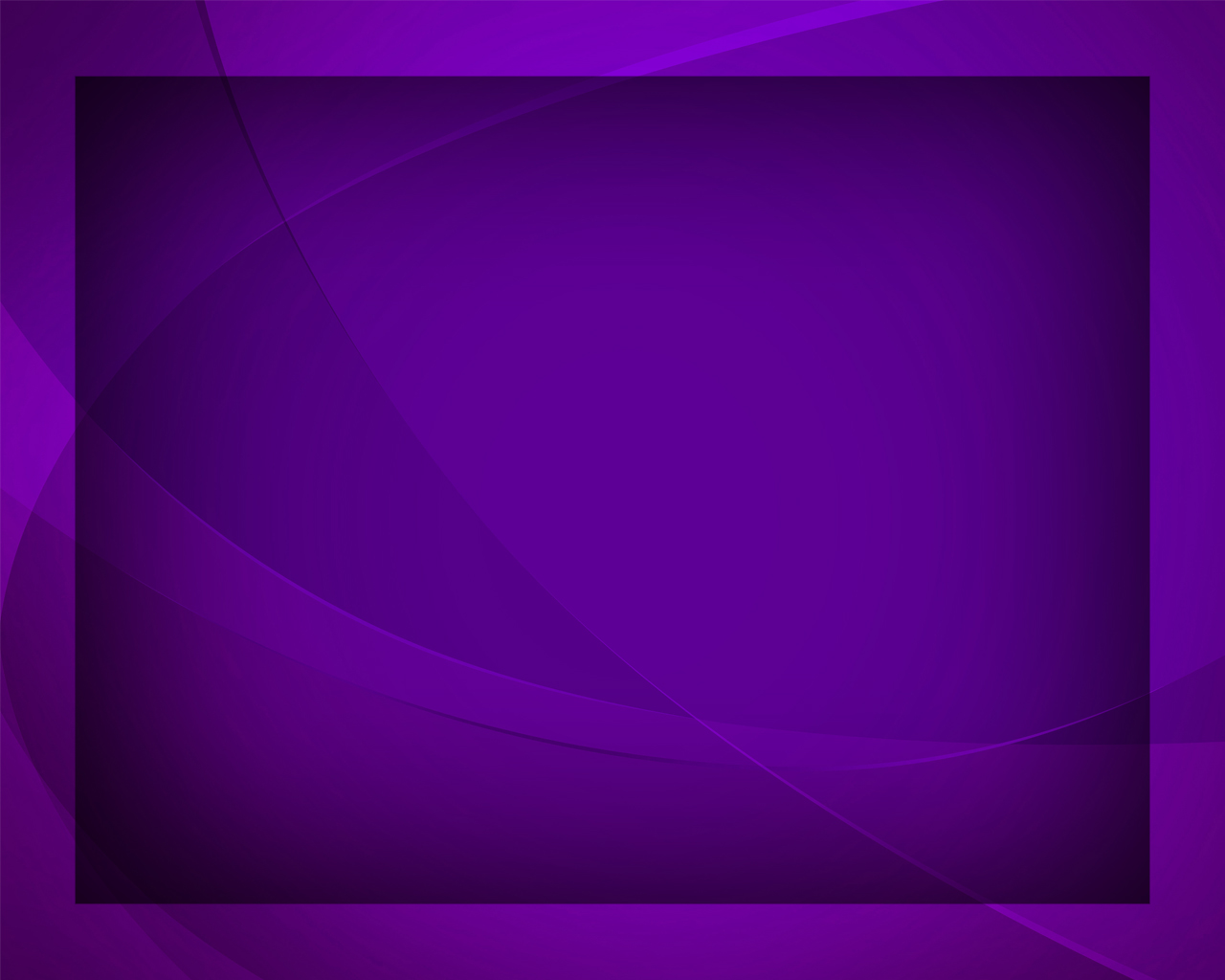 О, дай, Спаситель, нам ценить 
Тот дар 
Твоей любви,
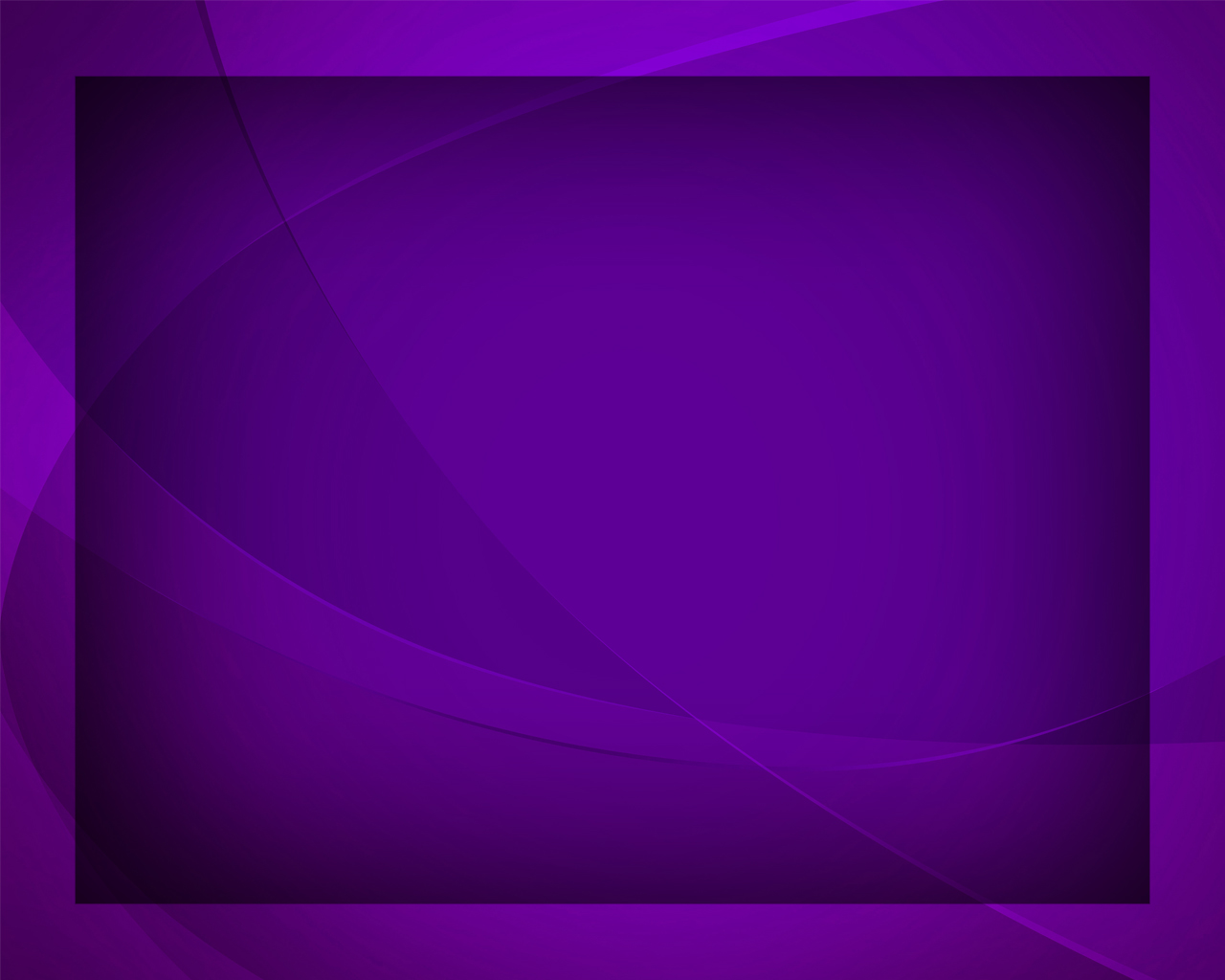 В грядущих днях Тебе служить 
Нас вновь благослови,
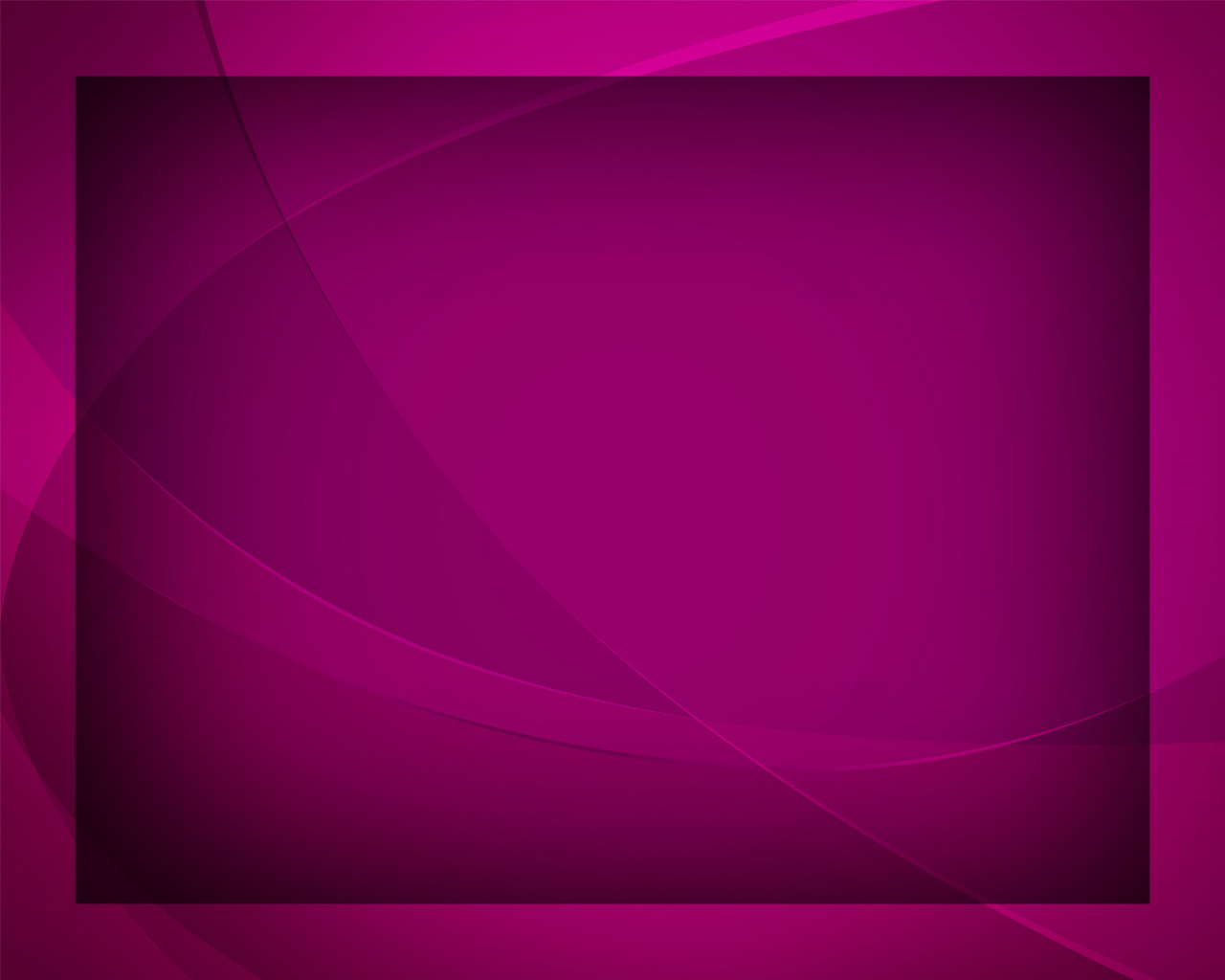 В грядущих днях Тебе служить 
Нас вновь благослови,
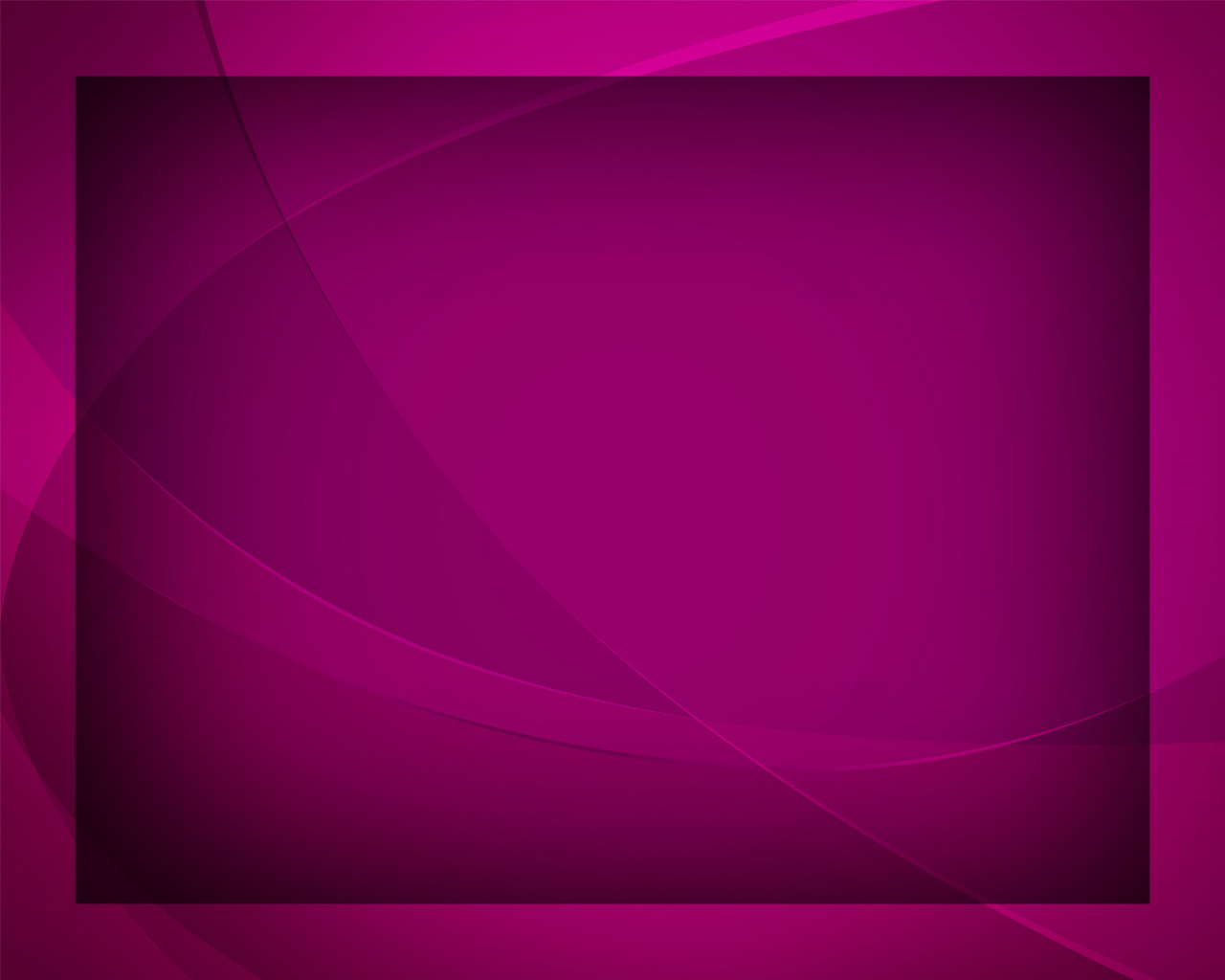